صناعة-الموارد-البشرية-
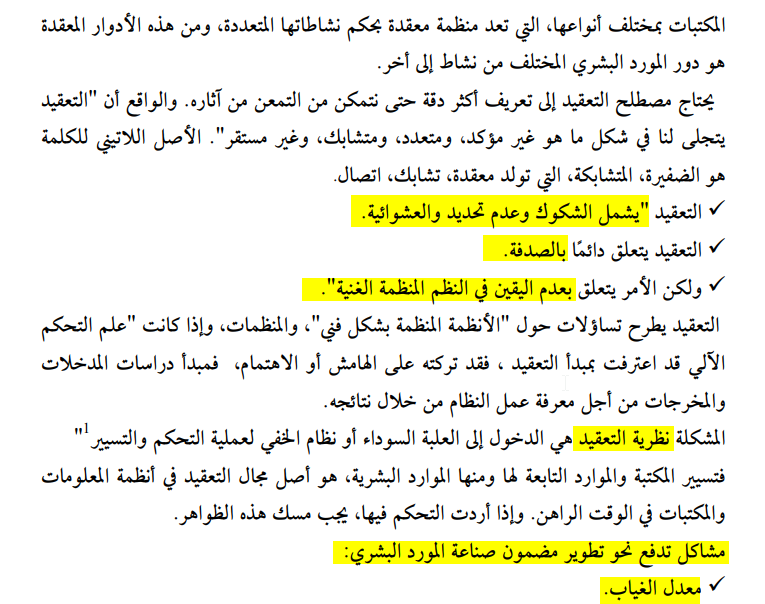 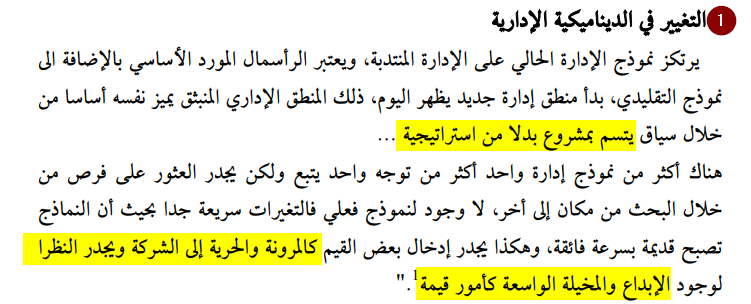